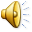 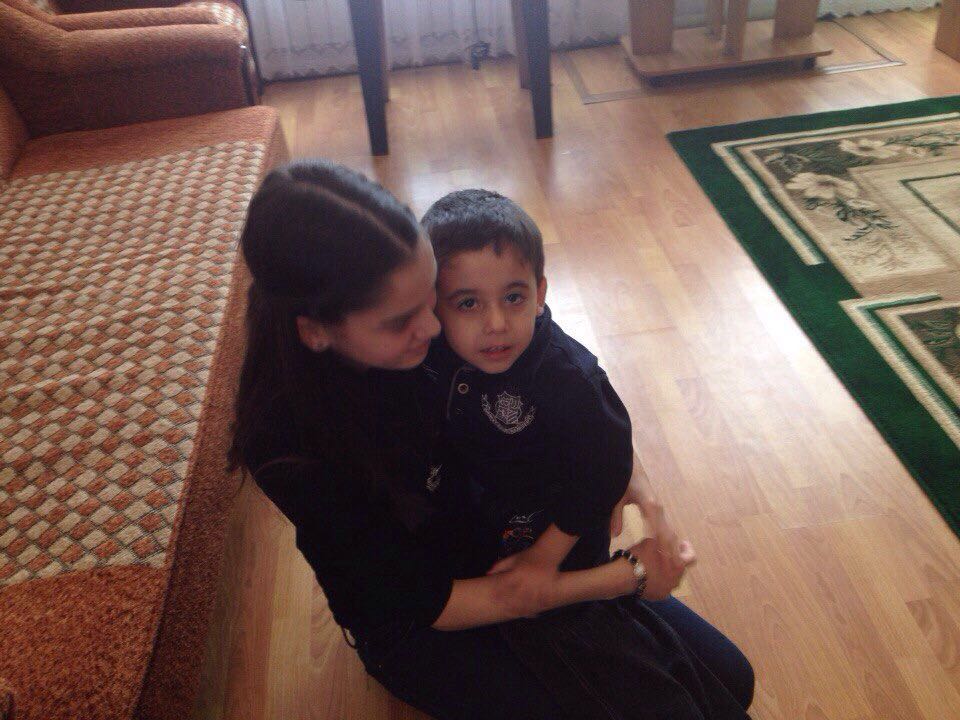 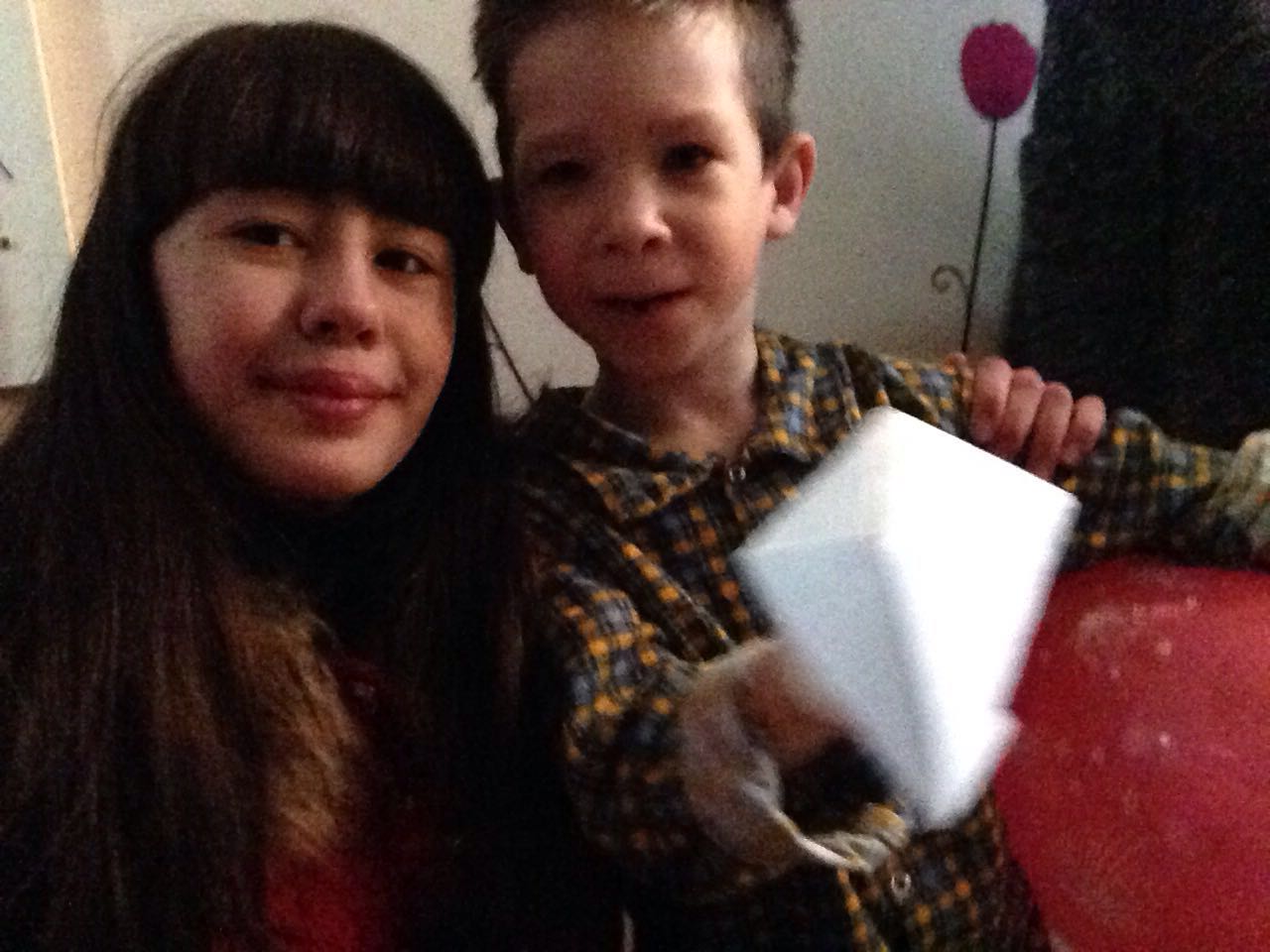 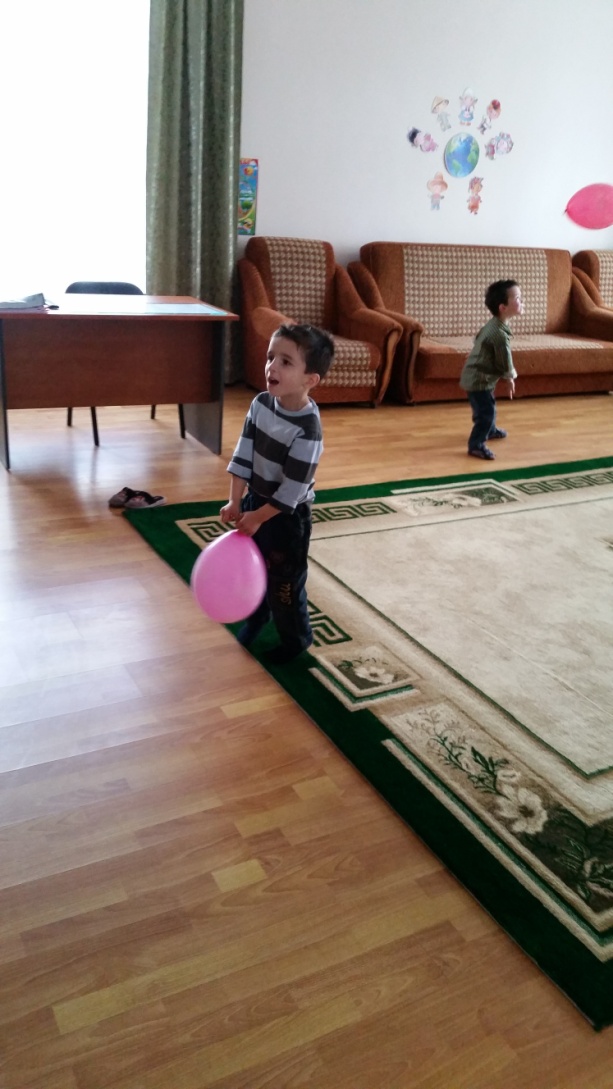 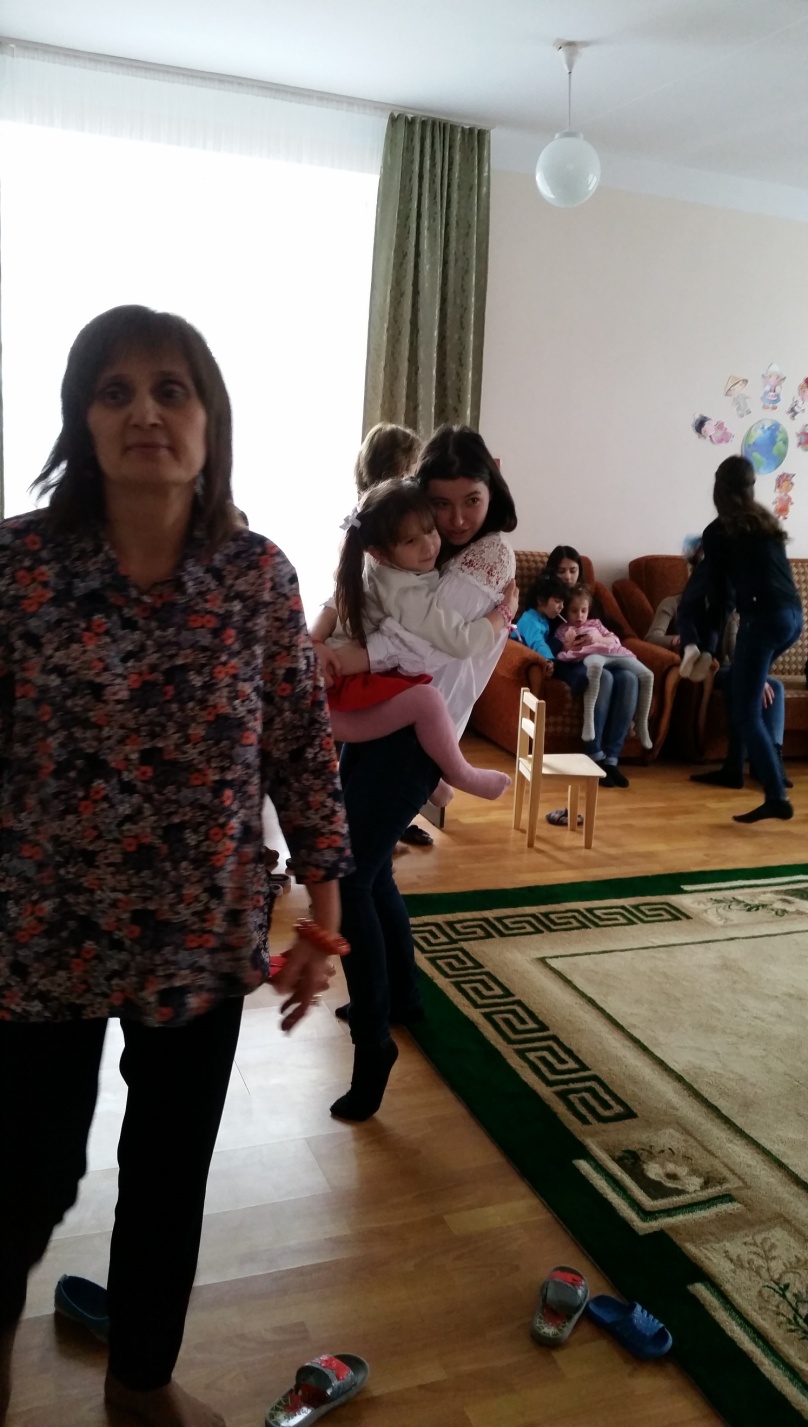 По словам уполномоченного по правам ребенка при президенте России Павла Астахова, число детей в России, нуждающихся в семейном устройстве, составляет
           120 тысяч человек.